Michael Leach
Geoff Healan
Dallas Roebling
Scott Southwick
2024 NOAA Model Performance in Alabama
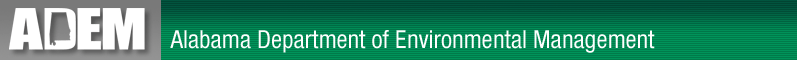 March 1, 2024 – October 31, 2024
Ozone in Alabama
Highest 8-hour Average YTD Huntsville: 63 ppb
Huntsville
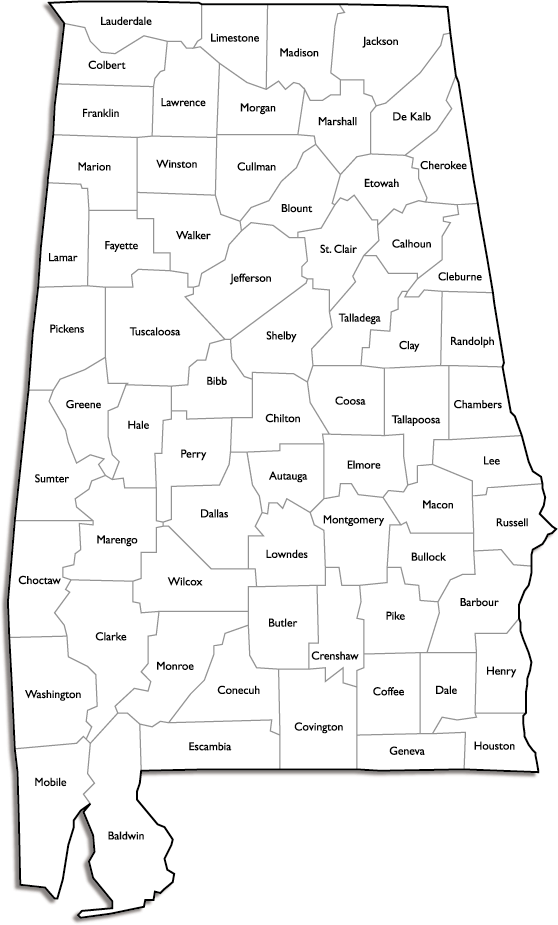 Highest 8-Hour Average YTD Birmingham:76 ppb
Highest 8-Hour Average YTD Mobile: 64 ppb
Birmingham
Peak Ozone Month: June
Mobile
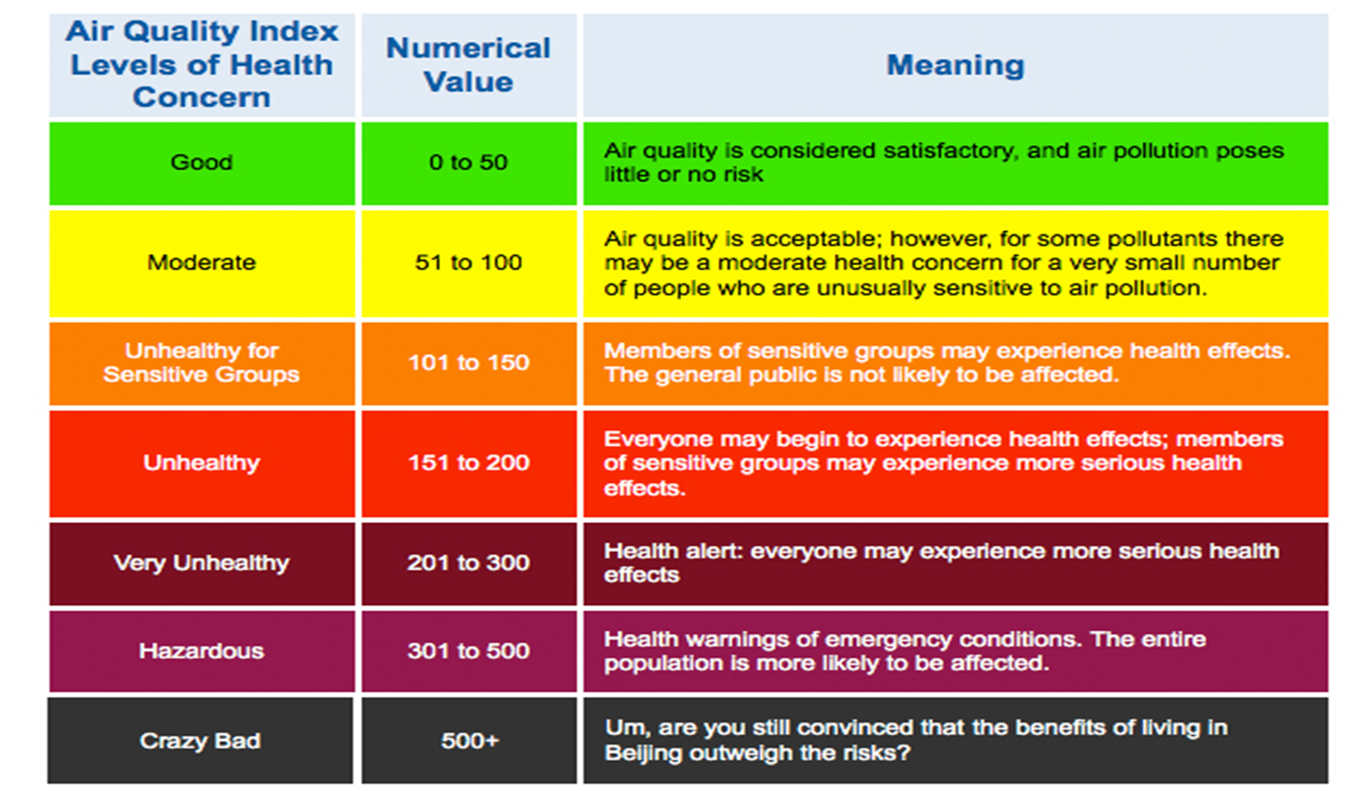 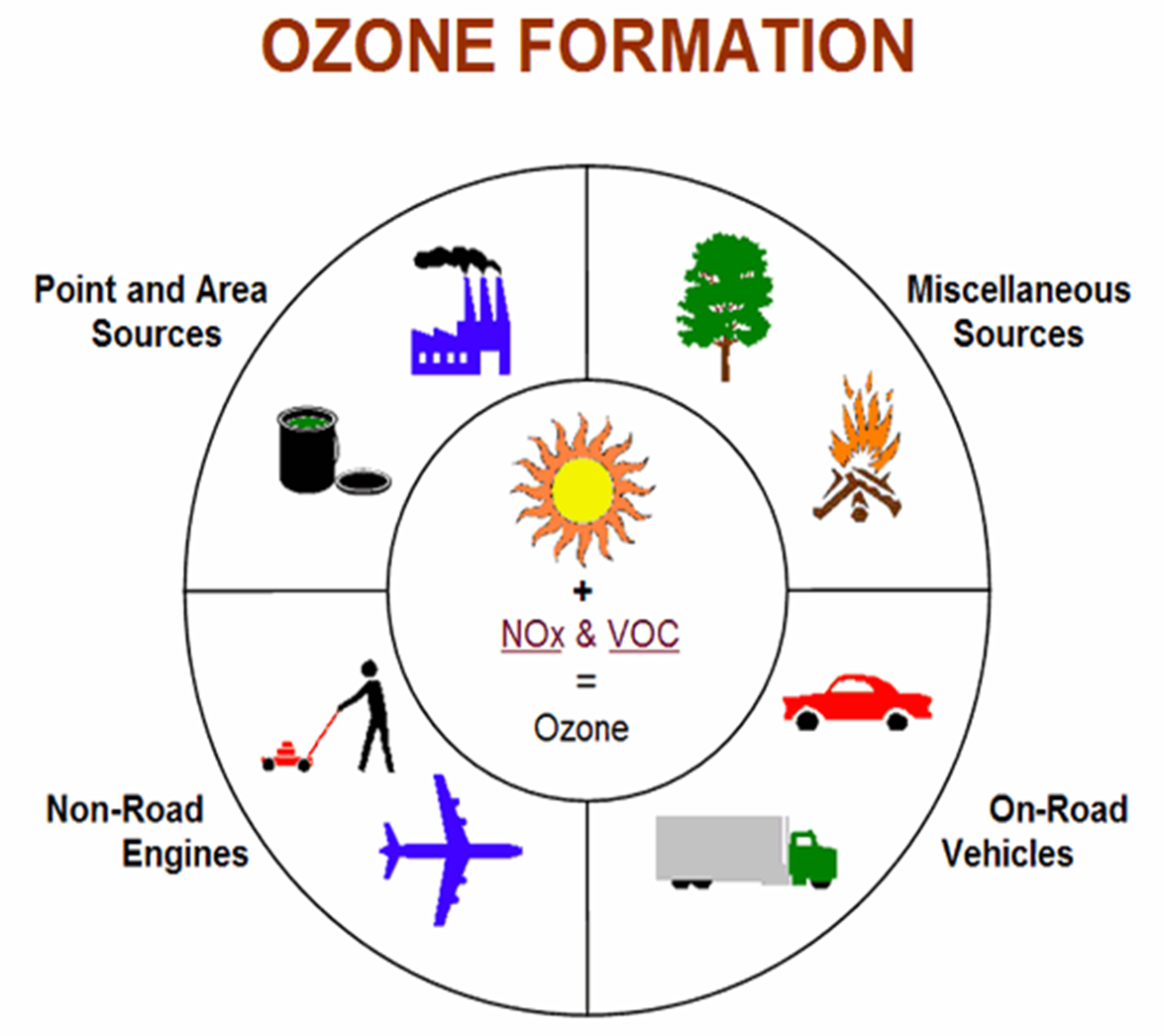 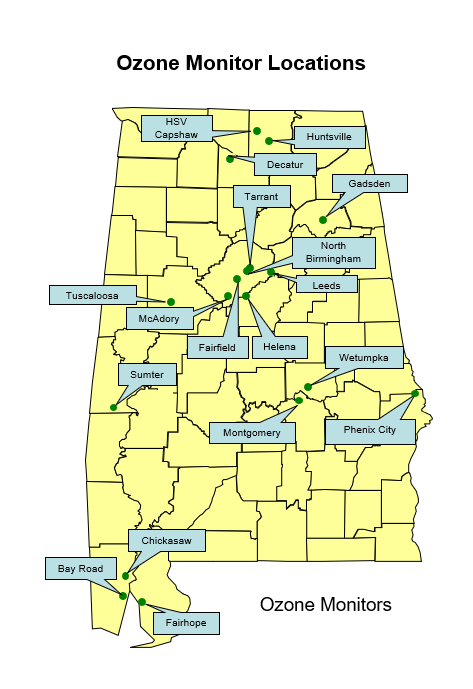 18 Ozone Monitors
Operated March 1-October 31
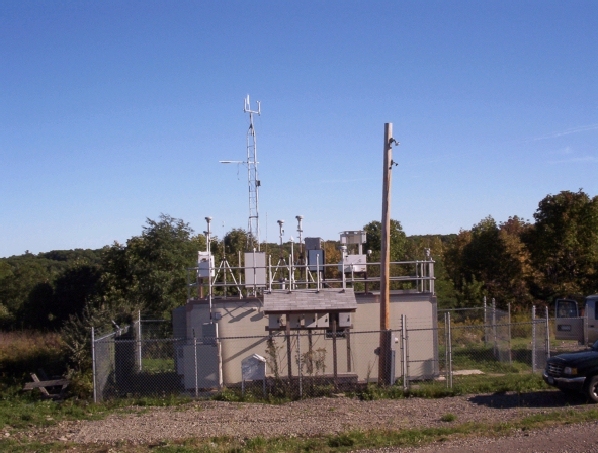 Huntsville Forecast vs. Observed
USG
Birmingham Forecast vs. Observed
USG
Mobile Forecast vs. Observed
USG
Model Statistics
Ozone Model Statistics 2023 vs. 2024
NOAA Model Conclusions
The NOAA Model did a decent job of forecasting ozone across Alabama in 2024.
The percent correct by color code decreased in Birmingham and Mobile when compared to 2023; however, the bias improved. This  indicates that most of the days the NOAA model missed were borderline green/yellow days.
The NOAA model tends to have the highest bias (overprediction) at Mobile, likely due to the sea-breeze along the coast and the tendency to bring higher ozone values offshore to areas just along the coast.
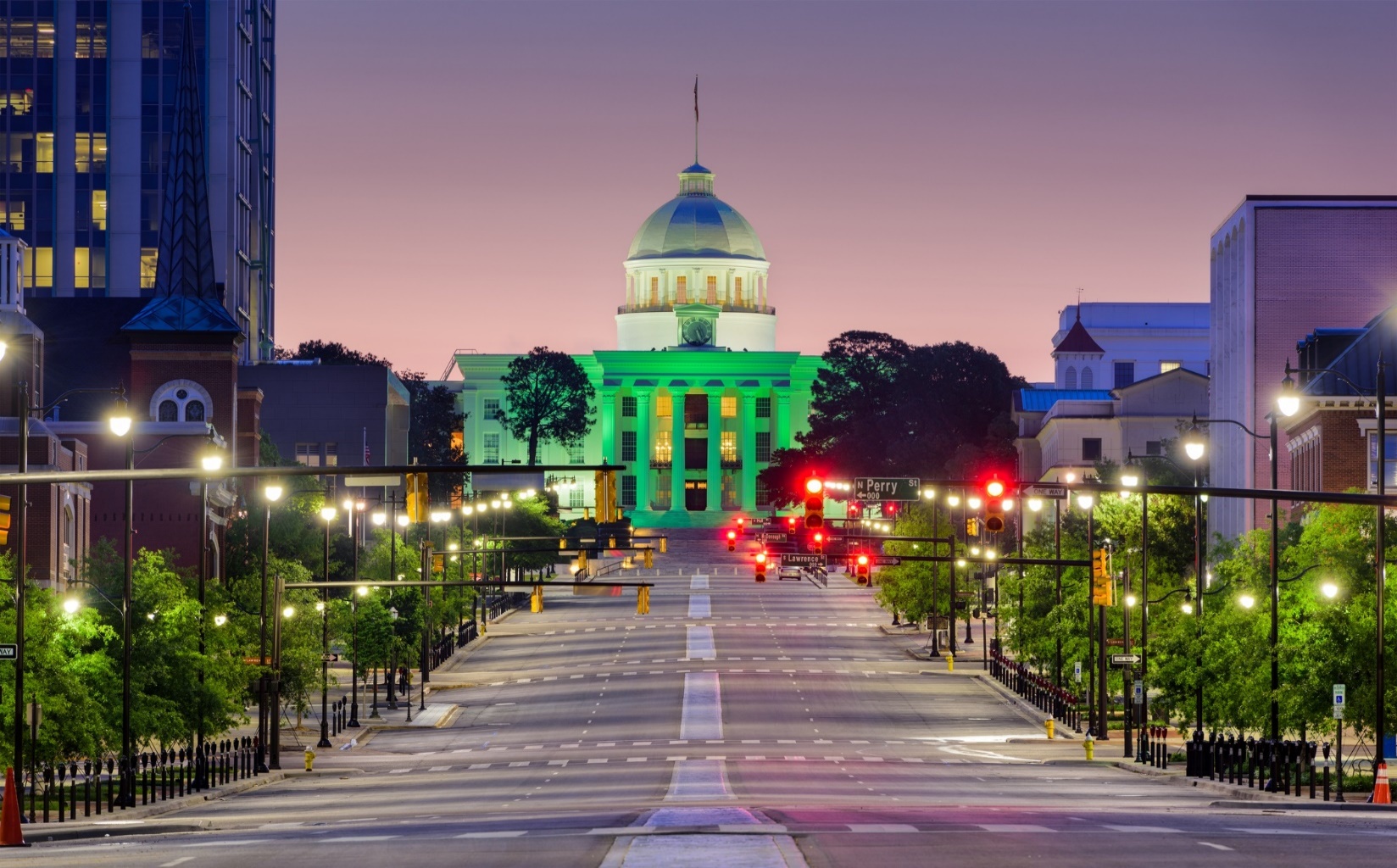 Case Study April 16, 2024 Montgomery, Alabama(Smoke Impact)
Montgomery Airport Weather Observations
4/16/24
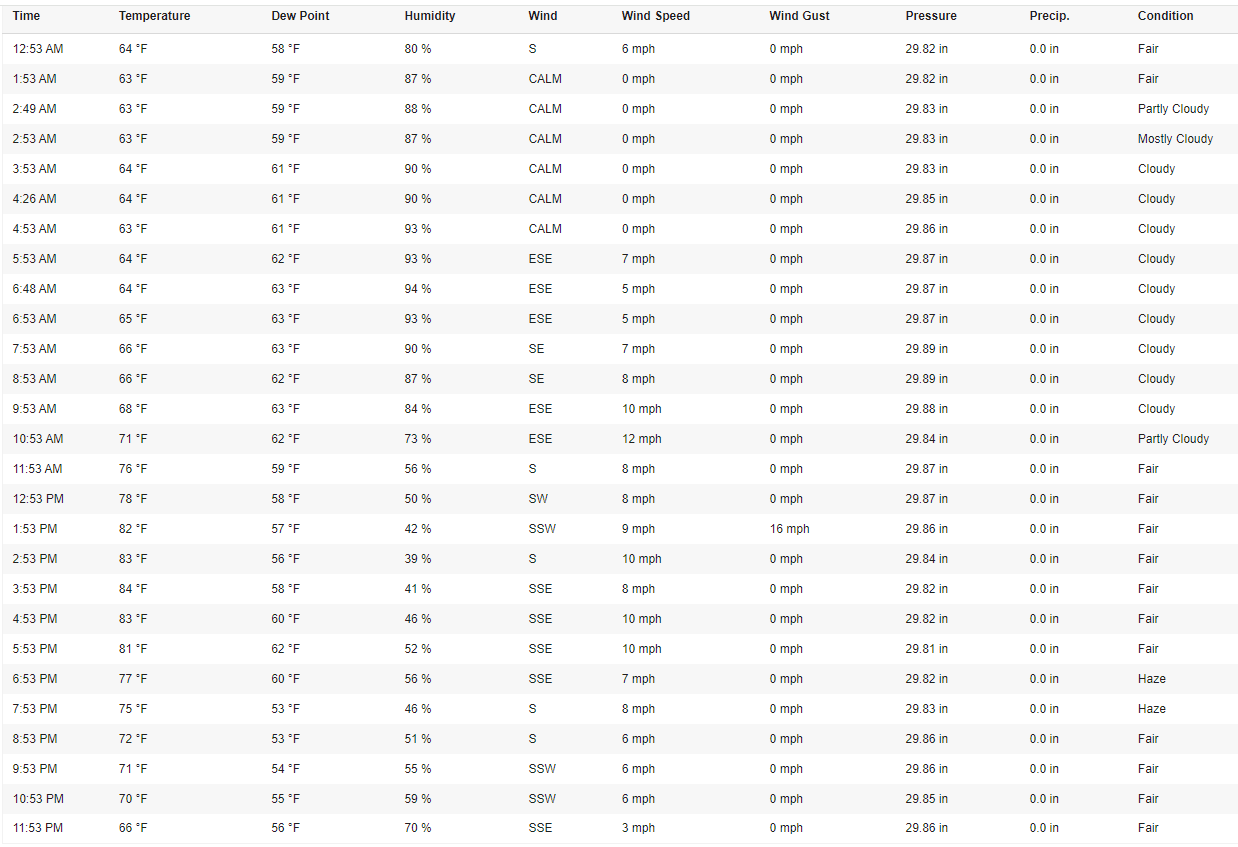 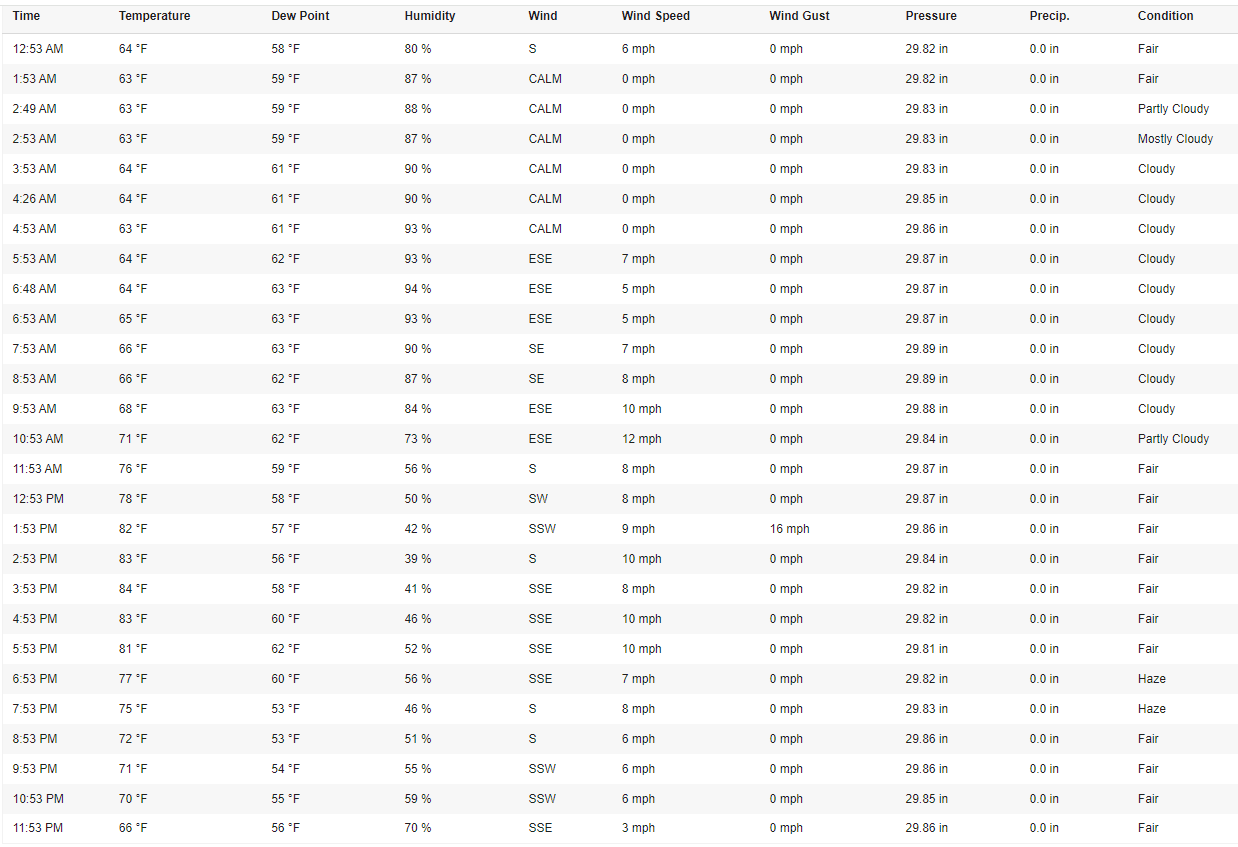 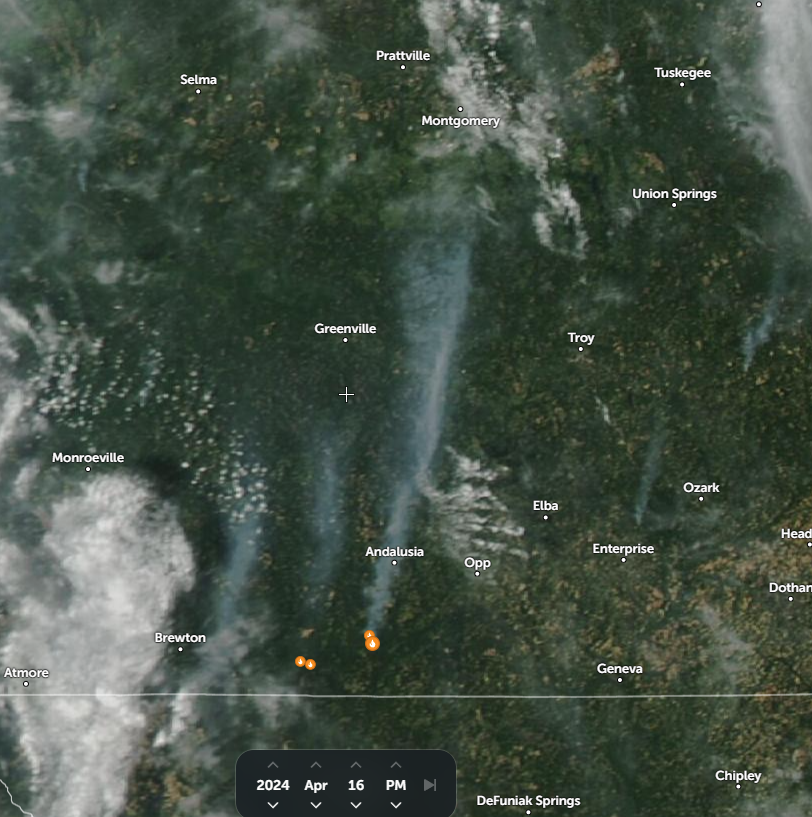 Satellite Data

4/16/24

Source – Zoom Earth
https://zoom.earth
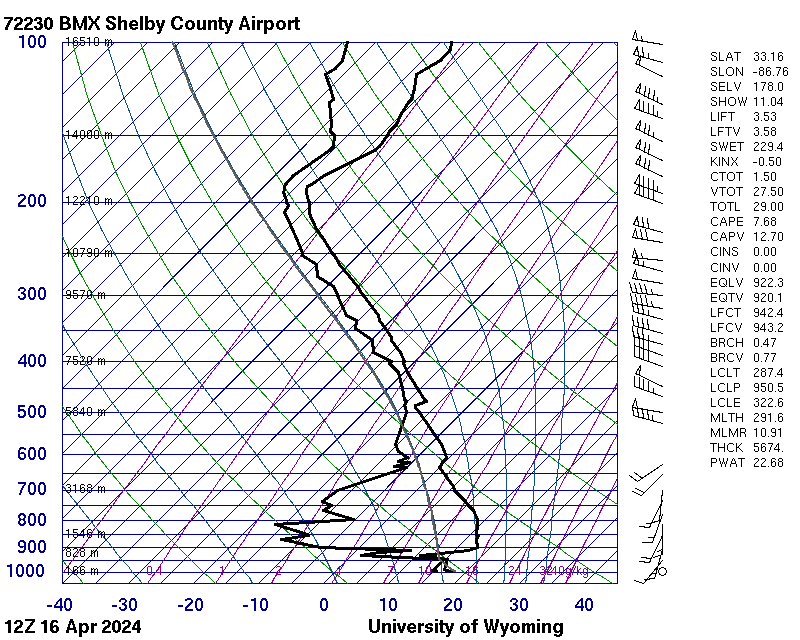 Strong low level inversion
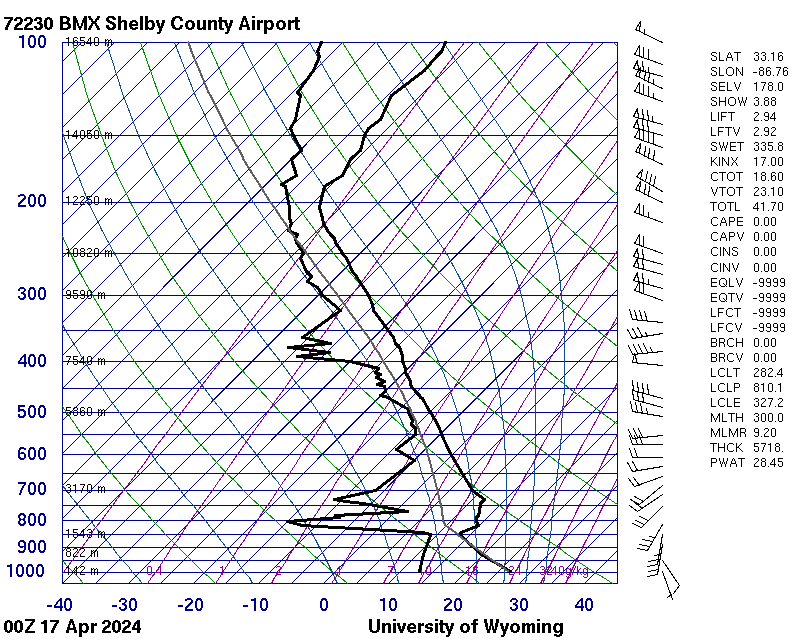 Strong inversion remained throughout the day.
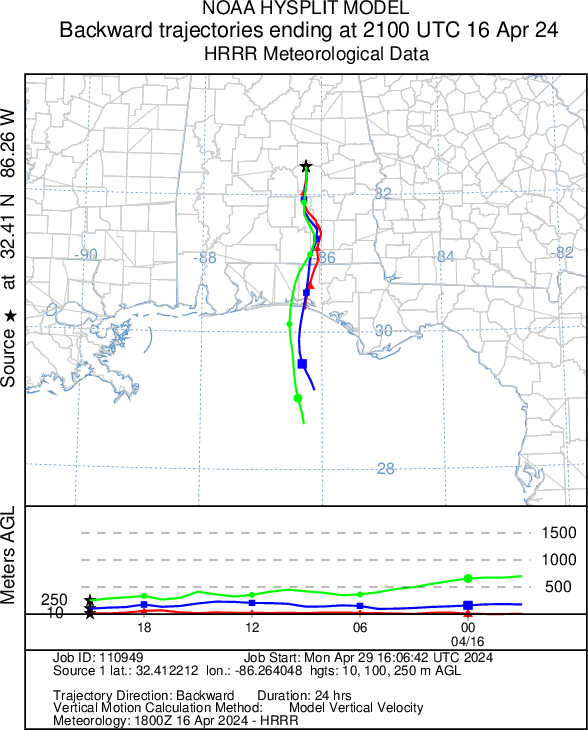 Back trajectories at all levels from the fire to the Montgomery monitor, indicating that the plume stayed intact vertically

Subsidence, sinking air, is also shown in the vertical velocity.  This traps any pollutants close to the ground.
Unidirectional winds – trajectories line up together
Subsidence
NOAA Model Vs. Observed Data4/16/24
Ozone
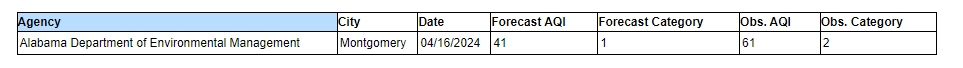 PM2.5
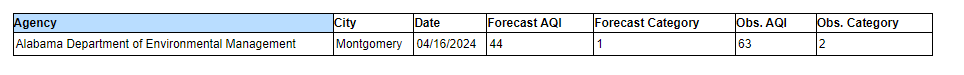 AirNow Map- 4/16/24
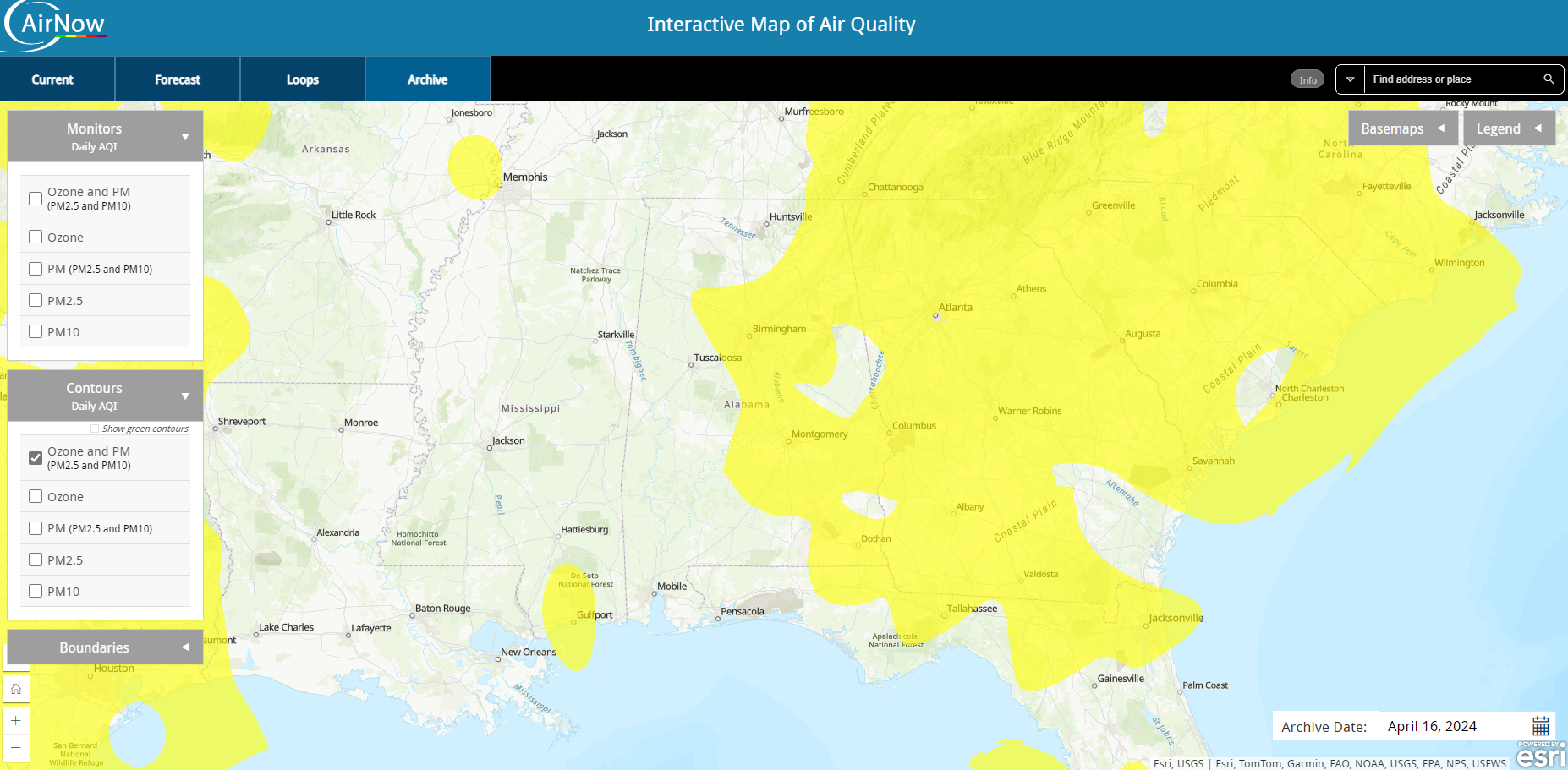 Case Study Conclusions
This case study along with a few previous events show that it takes a dense localized smoke plume to increase ozone concentrations.
This increase in ozone is due to the dense smoke plume having high levels of NO2 and VOC’s.  Which downwind, leads to ozone formation if the weather conditions are favorable.
PM2.5 was also considerably higher than expected due to the dense smoke plume not dispersing.
For a dense smoke plume to travel a long distance and cause increases in both ozone and PM2.5, certain weather conditions need to be present. 
        -A strong low-level inversion seen on the sounding.
        -Unidirectional winds from the surface to the inversion shown in the back trajectory.
Thoughts/Questions?
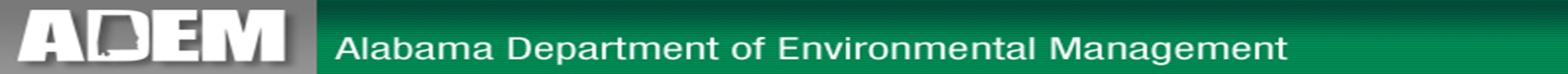